Аппликация: снежинка
1 этап
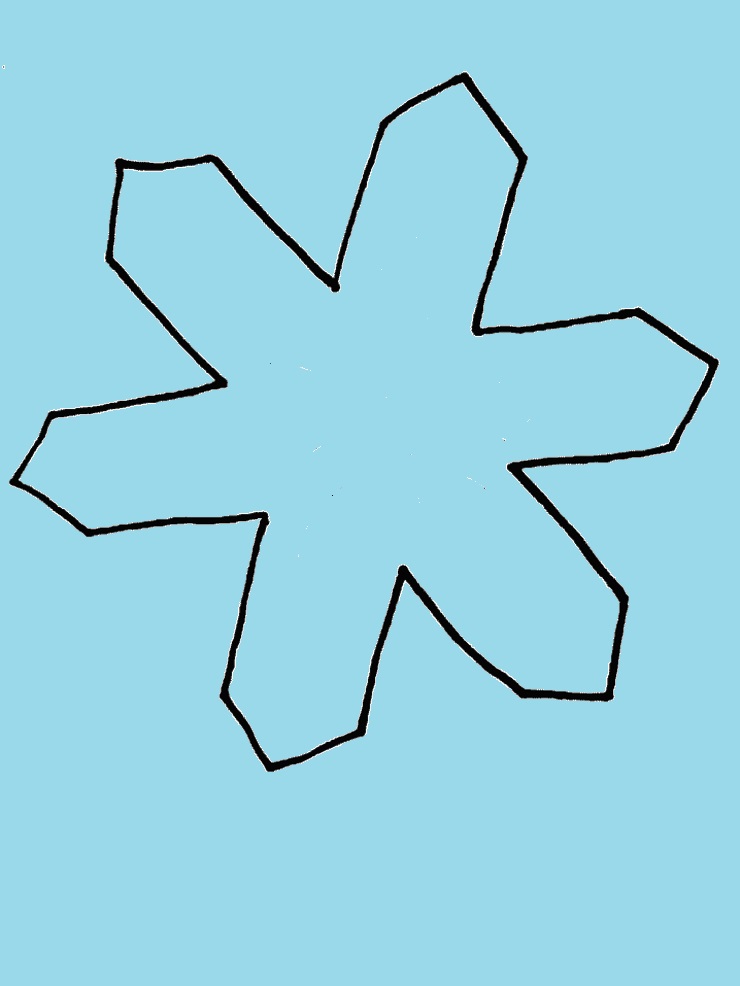 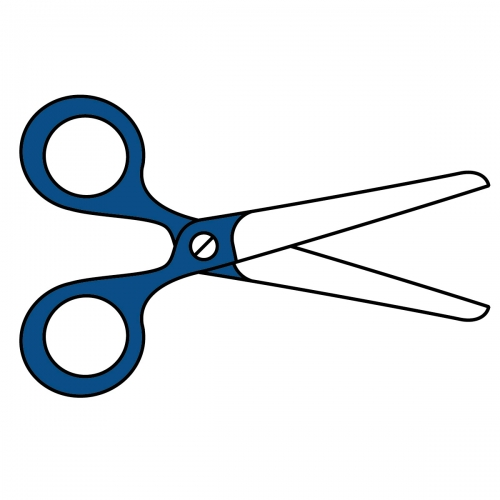 2 этап
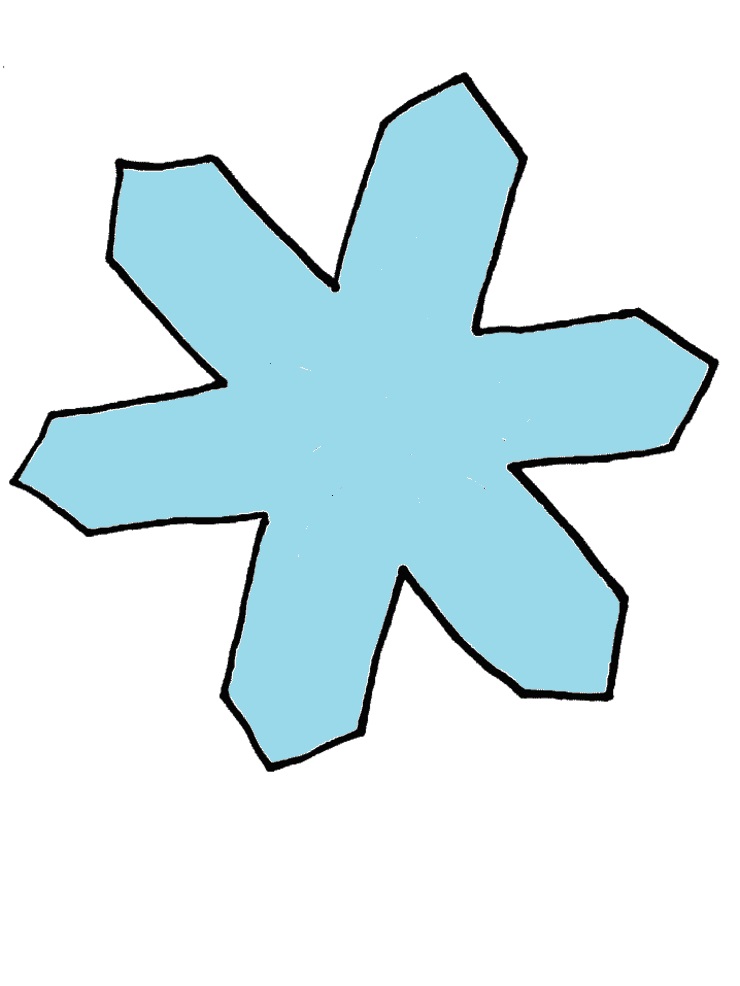 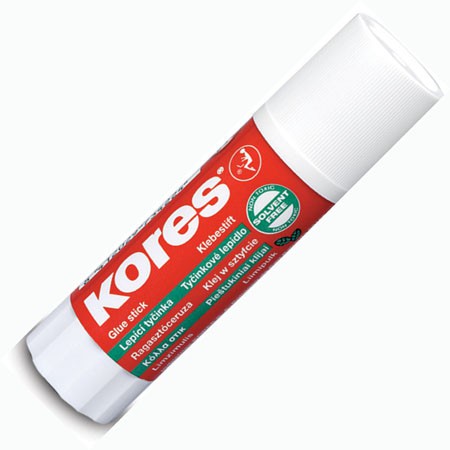 3 этап
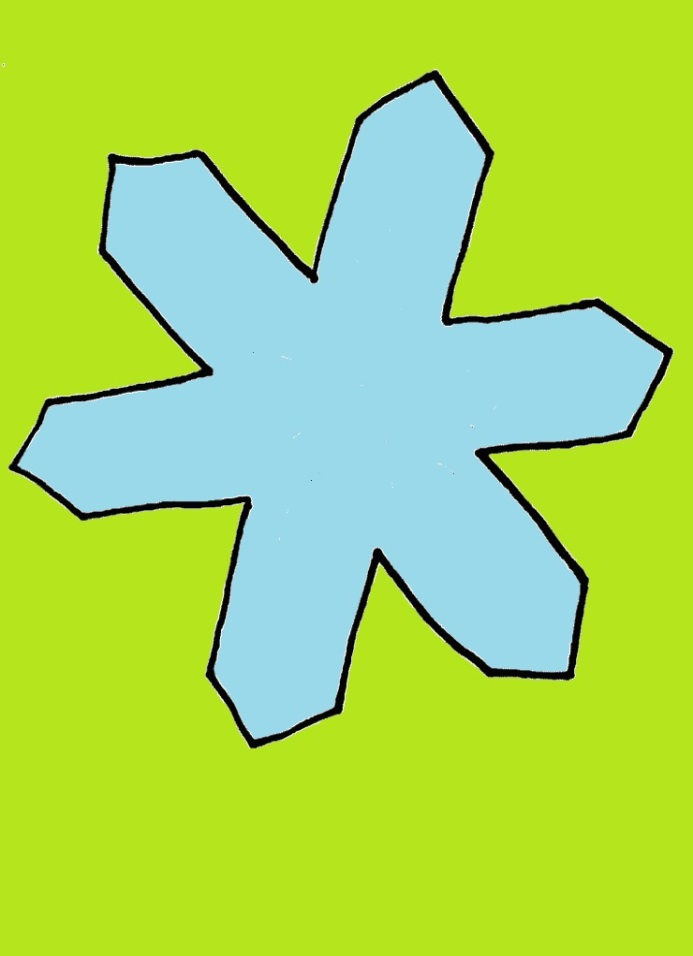 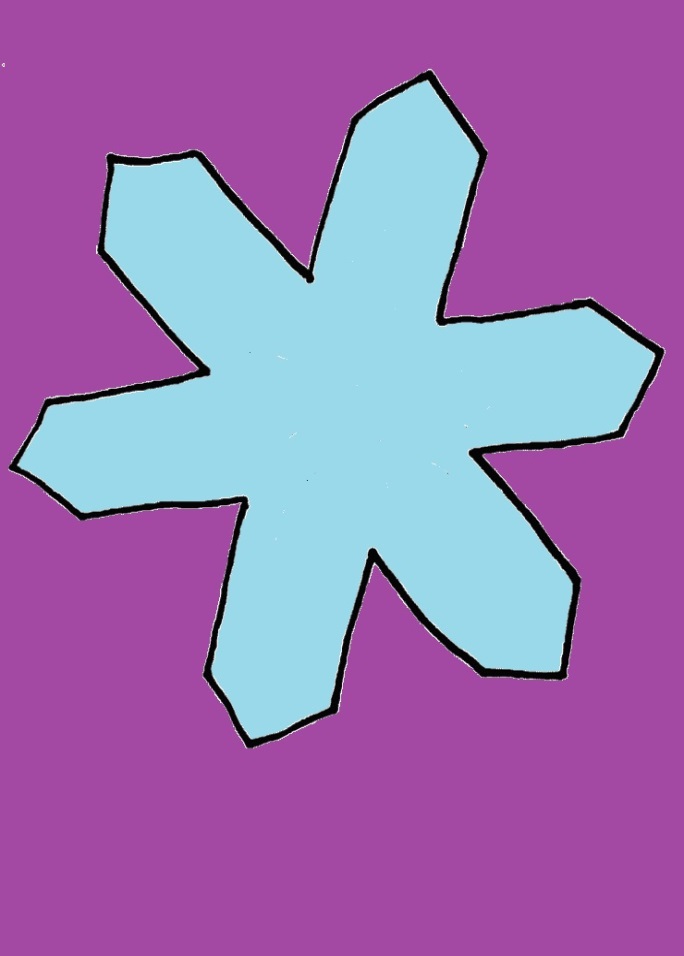 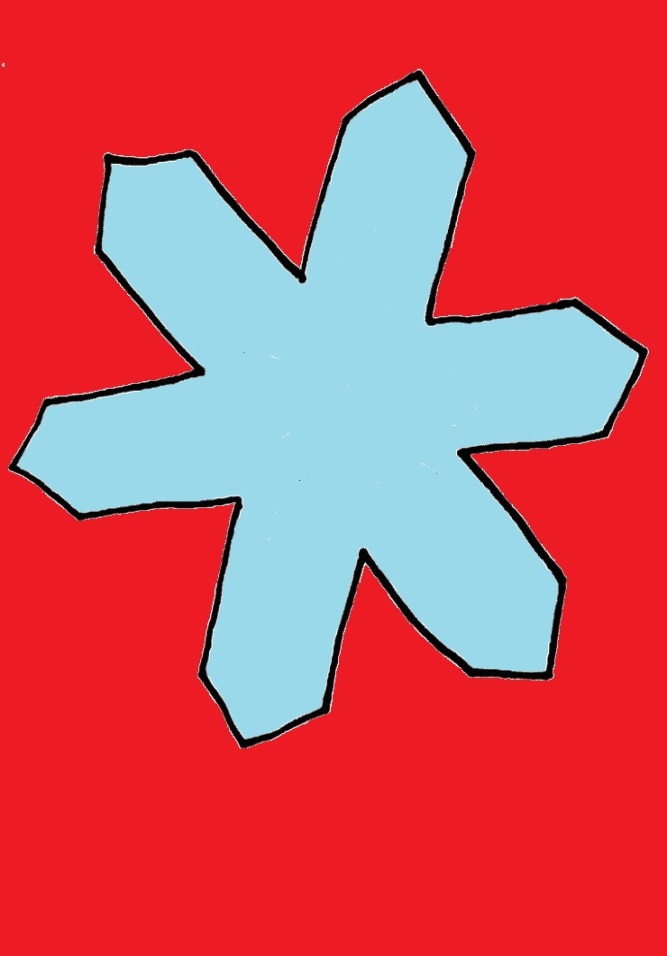 4 этап
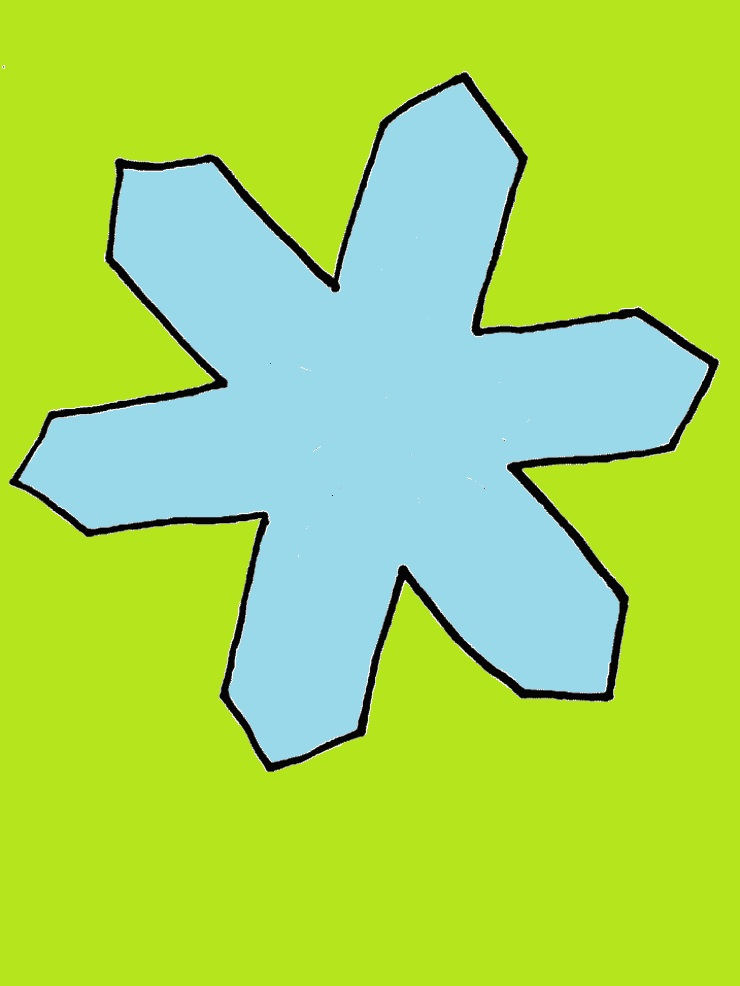 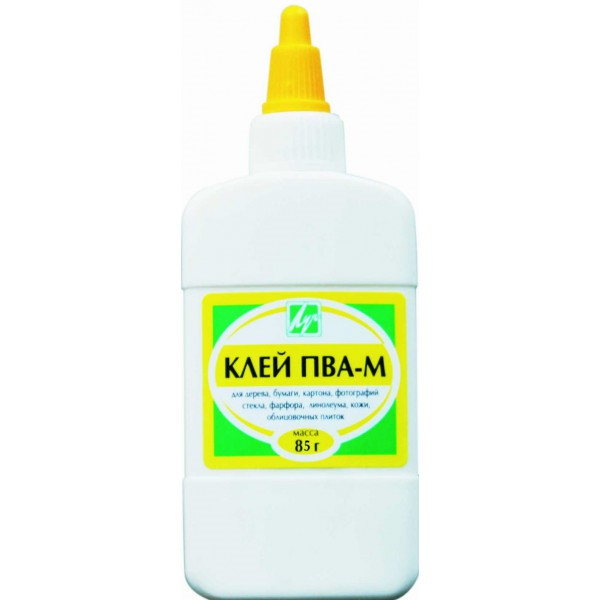 5 этап
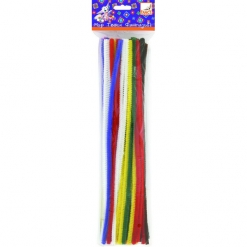 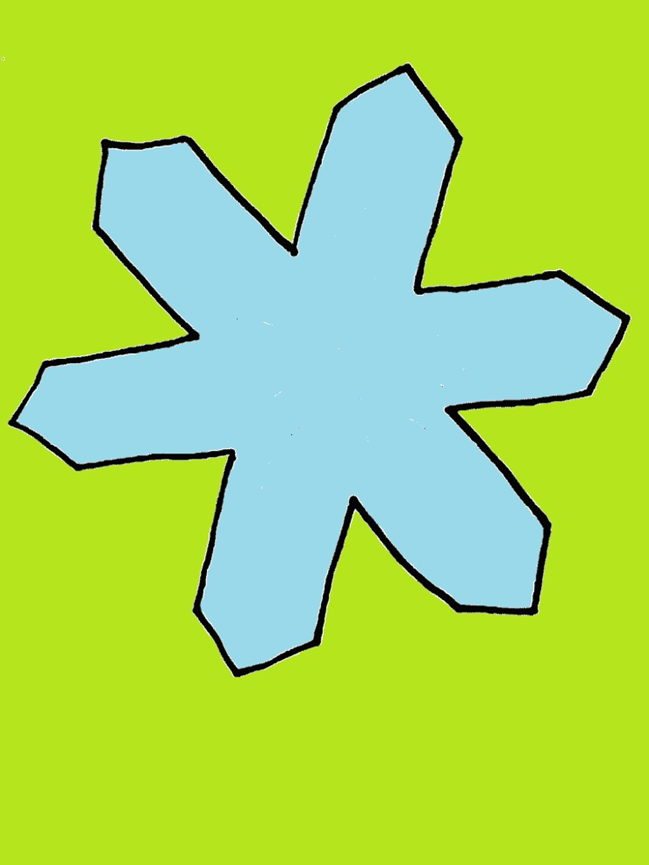 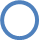 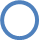 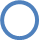 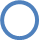 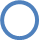 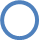 6 этап
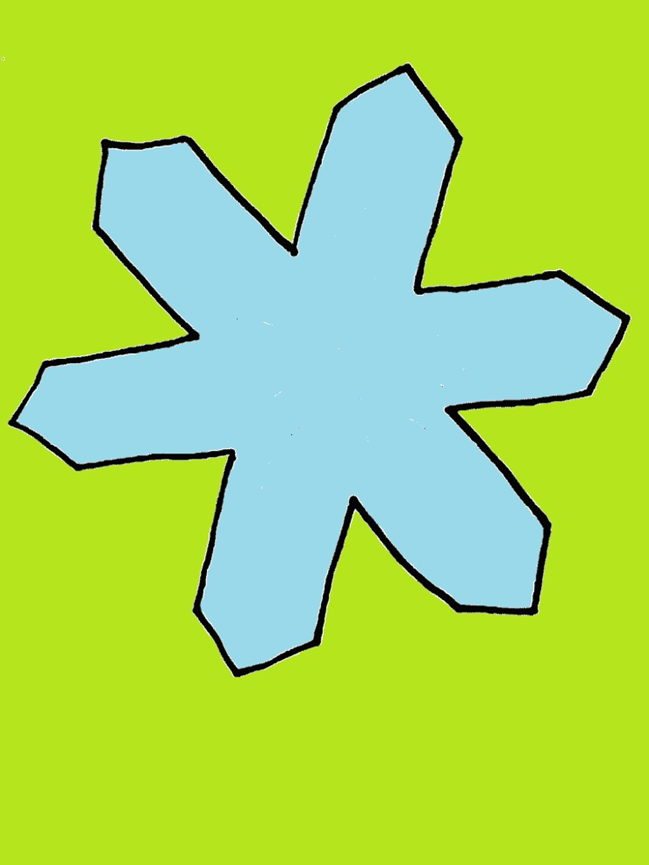